Regular, Effective and SubstantiveContact
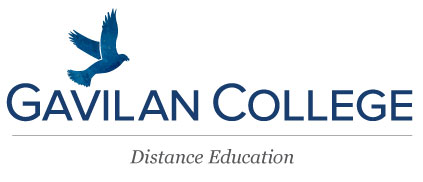 [Speaker Notes: How many know about Title V De regs?
How many have heard the term Substantive & Effective Contact?
How many seen or heard of the DE Best Practices document or the DE Faculty Handbook
Anyone been through the Boot Camp training?]
History
The origins of “regular and substantive interaction” go back to an expansion of federal financial aid eligibility in 2005
When  “telecommunications in courses” became eligible for federal financial aid, the term “regular and substantive interaction” was included in the definition.
[Speaker Notes: Prior to 2005, there had been cases of substantial fraud in correspondence studies and there was great interest in severely limiting aid eligibility for correspondence courses. The hallmark of correspondence courses was interaction on the student’s schedule and therefore not on a regular timeline as one might find in a traditional classroom. The term “regular and substantive interaction” was included to help differentiate distance from correspondence courses.

“Effective September 8, 2006, a telecommunications course also needed to include ‘regular and substantive interaction between these students and the instructor.’ (71 FR 45666 (August 9, 2006. ‘Interim final regulations implementing the Higher Education Reconciliation Act of 2005’)).”

Distance education means education that uses one or more of the technologies to deliver instruction to students who are separated from the instructor and to support regular and substantive interaction between the students and the instructor, either synchronously or asynchronously. 

Correspondence education means: (1) Education provided through one or more courses by an institution under which the institution provides instructional materials, by mail or electronic transmission, including examinations on the materials, to students who are separated from the instructor. (2) Interaction between the instructor and the student is limited, is not regular and substantive, and is primarily initiated by the student. (3) Correspondence courses are typically self-paced. (4) Correspondence education is not distance education.

When “telecommunications courses” were later defined as “distance education,” the phrase was ported to that new definition, which is the one currently in use:
“Distance education means education that uses one or more of the technologies listed in paragraphs (1) through (4) of this definition to deliver instruction to students who are separated from the instructor and to support regular and substantive interaction between the students and the instructor, either synchronously or asynchronously…”]
Current Regulation
New language effective now (March 2019):

Any portion of a course conducted through distance education includes regular effective contact between instructor and students, and among students, 
either synchronously or asynchronously, 
through: 
group or individual meetings,
orientation and review sessions, 
supplemental seminar or study sessions, 
field trips, 
library workshops, 
telephone contact, voice mail, e-mail, 
or other activities. 
Regular effective contact is an academic and professional matter pursuant to sections 53200 et seq.
[Speaker Notes: http://extranet.cccco.edu/Portals/1/Legal/Regs/RegArchive/Distance%20Education.pdf

New language effective now:

(a) Any portion of a course conducted through distance education includes regular effective contact between instructor and students, and among students, either synchronously or asynchronously, through group or individual meetings, orientation and review sessions, supplemental seminar or study sessions, field trips, library workshops, telephone contact, voice mail, e-mail, or other activities. Regular effective contact is an academic and professional matter pursuant to sections 53200 et seq. 

ACCJC Draft white paper Recommends enrollment into live and archived courses as a TA roll to be able to see the interactions. But even that role cannot see email exchange between student and teacher.]
College Policies
AP/BP 4105
Courses and services provided in a Distance Learning format shall be held to the same standards of quality and accountability as other courses, programs, and services including but not limited to: Academic rigor, Curriculum approval processes, Evaluation of programs and staff, Effective and efficient use of resources , Regular and effective contact between staff and student  and NOW: among students as well.

Best Practices (http://www.gavilan.edu/staff/docs/debestpractices.pdf
Policy on page 23
DE Faculty Handbook
[Speaker Notes: We have created policies and processes as recommended or mandated by governing agencies and ASCCC and they are in place. In fact the Accreditation Team did give us a shout out for that.

ASCCC: Resolution 2015 Whereas, Title 5 §55204 states that “regular effective contact is an academic and professional matter pursuant to §§53200 et seq.” and therefore the development of local policies regarding regular, effective, and substantive contact is an academic and professional matter that requires the expertise of faculty and therefore must be established by faculty through collegial consultation with local senates rather than by administration or outside forces;

Gavilan Joint Community College District, consistent with Strategic, Educational and Facility Master Plans, supports and incorporates Distance Learning into programs and services for students. The President of the College, in consultation with the Academic Senate, will ensure that Distance Learning is utilized in a manner that maintains academic integrity and accountability for student outcomes. Courses, resources and materials will be designed and delivered in such a way that communication and course taking opportunities are accessible to students with or without disabilities. 

Courses and services provided in a Distance Learning format shall be held to the same standards of quality and accountability as other courses, programs, and services including but not limited to: Academic rigor Curriculum approval processes Evaluation of programs and staff Effective and efficient use of resources Regular and effective contact between staff and student]
What’s It All About
Interaction must be initiated by the instructor
Interaction must be “regular” and probably somewhat frequent.
Interaction must be “substantive” – of an academic nature.
Interaction must be with an instructor that meets accrediting agency standards.
[Speaker Notes: "Regular Effective Contact (Title V)" and "Regular Substantive Interaction ACCJC" essentially one and the same 

Interaction must be initiated by the instructor.  Student to student

2) Interaction must be “regular” and probably somewhat frequent.
There is no requirement that the institution be able to document academic engagement for each student for every week of instructional time.
However, institutions must ensure that the instructional materials and faculty support necessary for academic engagement are available to students every week that the institution counts toward its definition of a payment period or an academic year.
3) Interaction must be “substantive” – of an academic nature.
Participating in regularly scheduled learning sessions (where there is an opportunity for direct interaction between the student and the faculty member);
Submitting an academic assignment;
Taking an exam, an interactive tutorial, or computer-assisted instruction;
Attending a study group that is assigned by the institution;
Participating in an online discussion about academic matters;
Consultations with a faculty mentor to discuss academic course content;

4) Interaction must be with an instructor that meets accrediting agency standards. 
(No stand-ins, a TA or someone not fully credemtialed)]
Course Design
Initiated Interactions
Frequency & Timeliness of Interactions 
Expectations for Interactions 
Absences from Interactions
[Speaker Notes: Initiated Interactions with students to determine that they are accessing and comprehending course
• Include means for all types of interaction in the course design. NEW 55204 reg
• Utilize appropriate media for accessibility. 
• Design daily or weekly assignments and projects that promote collaboration among students. NEW 55204 reg
• Model course netiquette at the beginning of the semester with instructor-guided introductions. 
• Pose questions in the discussion boards which encourage various types of interaction and critical thinking skills among all course participants. 
• Monitor content activity to ensure that students participate fully and discussions remain on topic. 
• Create a specific forum for questions regarding course assignments. 
• Ask students for feedback about the course on a regular basis and revise content as needed.

Frequency & Timeliness of Interactions DE Courses are considered the “virtual equivalent” to face-to-face courses. Therefore, the frequency of the contact will be at least the same as would be established in a regular, face-to-face course. 
Establish guidelines for frequency of contact that are the same as in the face-to face classroom. 
• Make known response time for student questions/inquiries and assignment feedback (e.g. 1-2 business days). 
• Maintain an active daily presence, particularly during the beginning weeks of a course. 
Give frequent and substantive feedback throughout the course. 

Expectations for Interactions 
• Specify & Explain course policy regarding frequency and timeliness of all contact initiated by the instructor in the syllabus and student-initiated contact (where to post questions, assignments, etc.) in the syllabus. 
• Clarify important dates, such as assignment and assessment deadlines not only in the beginning but also throughout the course. 

Absences from Interactions 
• Inform students immediately of course designee should an illness, family emergency or other unexpected event prevent continuing regular effective contact for a prolonged period of time. 
• Let students know when instructor-initiated regular effective contact will continue.]
Types of Contact
Instructors will, at a minimum, use the following resources to initiate contact with students:
Threaded discussion forums, with appropriate instructor participation
Offer live orientations that can also be recorded (CC)
General email (Use your Inbox)
Weekly announcements 
Timely feedback for student work. (Speedgrader!)
Instructor prepared e-lectures or introductions (written, recorded, broadcast, etc.) combined with other course materials, creates the “virtual equivalent” of the face-to-face class.  ARC Media?
[Speaker Notes: Q and A of instructors First! What types of technology are they using, ARC Media? Discussion Boards, Collaborative docs, group assignments, Cranium Café, live office hours, orientations live and recorded. Feedback through Speed Grader, grading check-ins through grades

Type of Contact: Regarding the type of contact that will exist in all Gavilan College DE courses, instructors will, at a minimum, use the following resources to initiate contact with students:
 • (“Questions for the instructor” forums are good but should be used in conjunction with other forums.) 
Offer live orientations that can also be recorded
• General email 
• Weekly announcements in the Course Management System 
• Timely feedback for student work. 
• Instructor prepared e-lectures or introductions in the form of e-lectures to any publisher created materials (written, recorded, broadcast, etc.) that, combined with other course materials, creates the “virtual equivalent” of the face-to-face class. 

Suggestions: Instructors should also choose to use other forms of communication, as mentioned in section 55204 of Title 5. (“…through group or individual meetings, orientation and review sessions, supplemental seminar or study sessions, field trips, library workshops, telephone contact, correspondence, voice mail. e-mail, or other activities.”) and/or CCCConfer, video conference, pod cast, or other synchronous technologies may also be included. CCCConfer is a web conferencing tool that is free to the California Community College System. http://www.cccconfer.org It is suggested that Instructors should have a threaded discussion that is set aside for general questions about the course and may wish to have weekly or other timely, question and answer sessions available to students. This may also be accomplished through virtual office hours. 

Arc Media!
How many of you use the speed grader and offer feedback on assignments to your students? How many of you reach out to your students if they have not turned in a few assignments?  How many of you use announcements? 

Cranium Cafe]
Training
What do you want to use iLearn for?
Supplementing your online course (stackable badge-based courses)
Syllabus and notes
Grading and Assignment turn in
Teaching a hybrid course (minimum 36 hours required)
Series 1 (includes stackable badge-based courses)
Teaching an Online Course (minimum 36 hours required)
Series 1 required, Series 2 recommended
What’s Next?
State Academic Senate debating accuracy of review
Bottom line, courses need to be highest quality for our students because they do.
Students have more choices w/o physical boundaries or restrictions